Somatic Mutations Analysis for IBC WGS data
December 22, 2015
Xiaotong Li
1
Background
Inflammatory Breast Cancer (IBC)[1]
Rare (1%~4%) & Aggressive
Affects young patients population
Standard breast cancer risk factors NOT applicable
NO known risk factors specified to IBC
Recurrence and/or metastases
5-year survival rate: limited to 40%[2]
Whole genome sequencing on 20 IBC samples 
Matched tumor-normal pairs
Coverage: tumor sample: 60X; normal sample: 60X(the first two) /40X
2
Somatic SNV for IBC Samples (average)
3
*:Average number of five ER+HER2- samples
[Speaker Notes: Deoxyribonuclease I

IBC-312

base number for each category/annotation]
Somatic SNV for IBC Samples (average)
4
*:Average number of five ER+HER2- samples
Filtering of somatic variants for identification of candidate drivers
20 IBC samples (average)
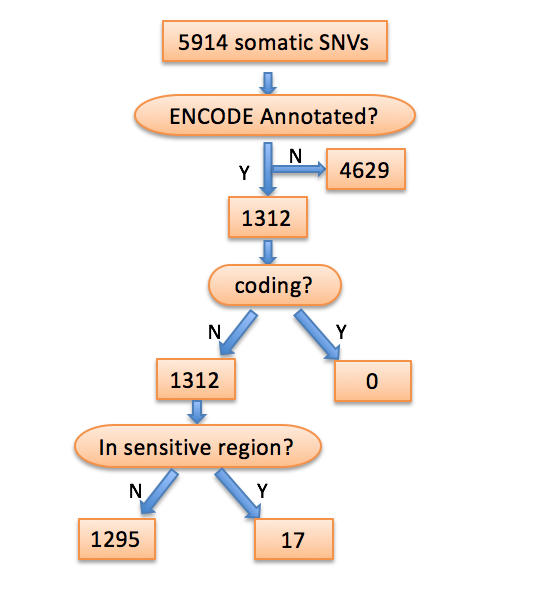 5
In sensitive region?
N
Y
17
1295
Breaks TF motif?
In ultra-sensitive region?
N
Y
N
Y
1282
13
15
2
Target gene known?
Breaks TF motif?
N
Y
N
Y
7
6
2
0
Target gene is a hub?
Target gene known?
N
Y
1
5
Target gene is a hub?
recurrent?
6
Base substitution mutation spectra
7
Genomic heatmap for base substitution frequency at tri-nucleotides context
“XpYpZ” triplet
Y: Mutated base
X,Z: Any base
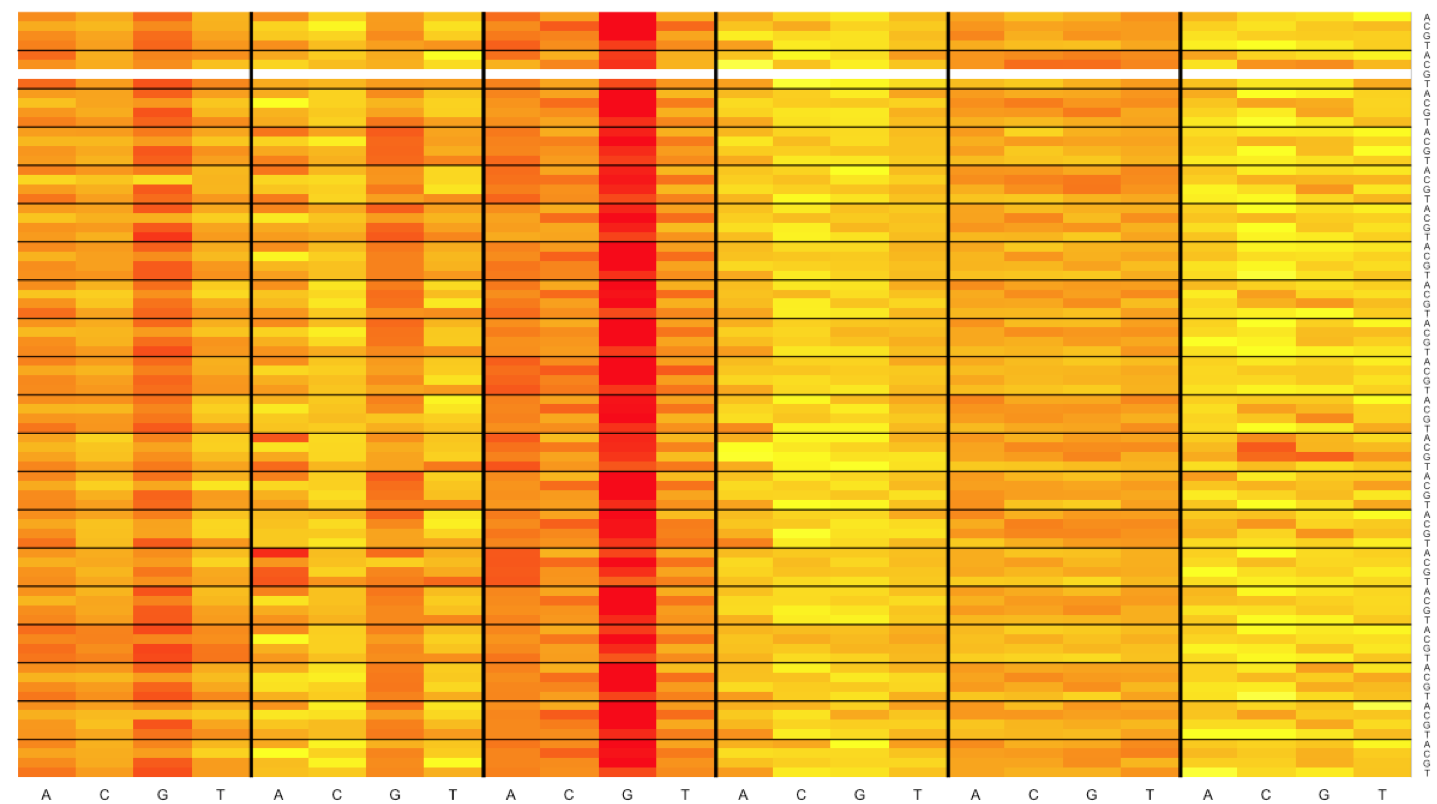 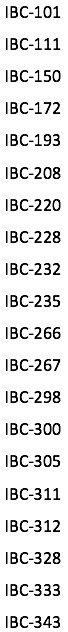 Mutation type
C>A               C>G                C>T               T>A                T>C                T>G
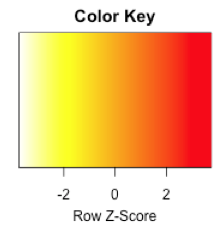 Five prime base
8
Three prime base
Inferring Mutational Signatures
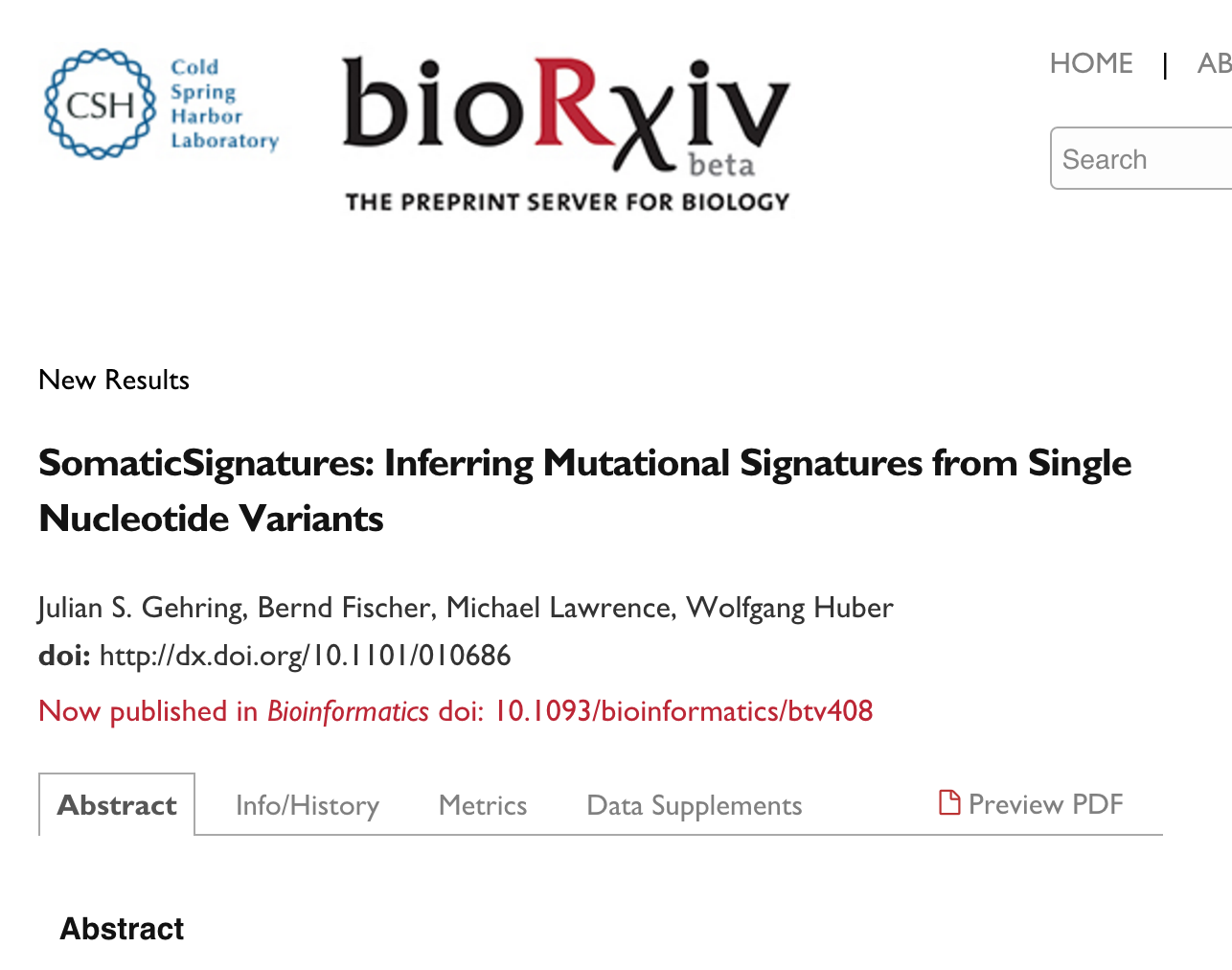 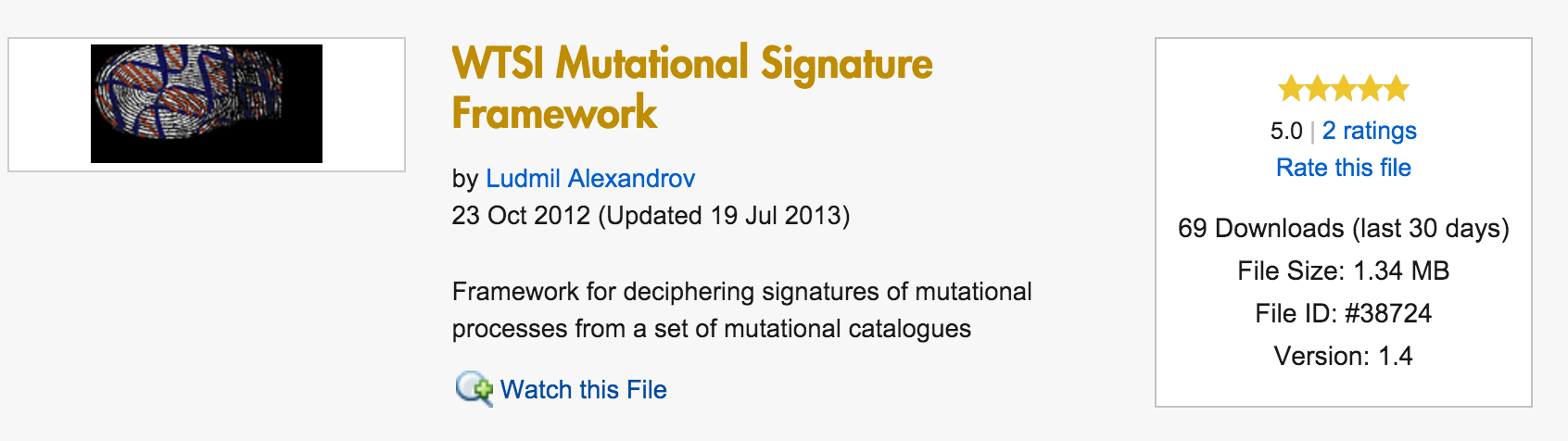 9
Inferring mutational signatures from SNVs
Example: eight cancer types (whole-exome sequenced samples)
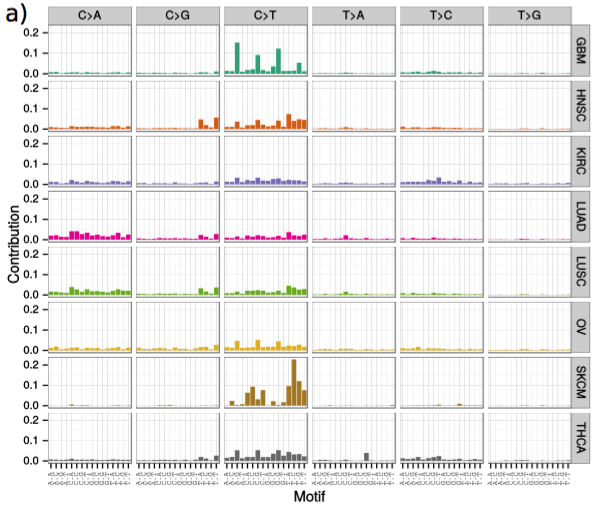 Fig. a Observed mutational spectrum of each study
10
Inferring mutational signatures from SNVs
Decompose the mutational spectra into five mutational signatures
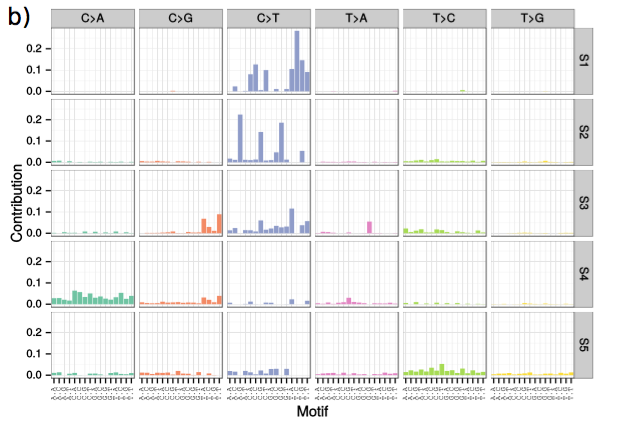 11
Inferring mutational signatures from SNVs
Hierarchical clustering based on the presence of signatures in each study











Underlines the similarities in mutational processes of biologically related cancer types
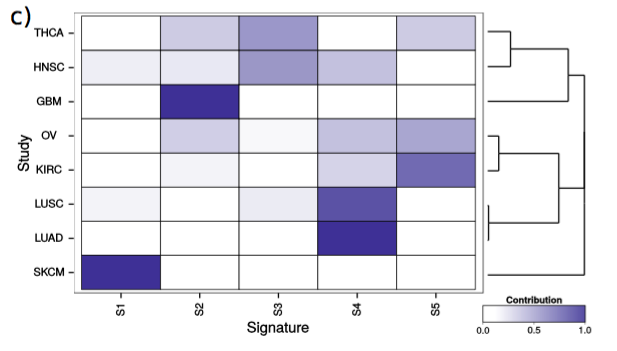 Cancer types:- GBM: glioblastoma multiforme- HNSC: head and neck squamous cell carcinoma
- KIRC: kidney chromophobe- LUAD: lung adenocarcinoma- LUSC: lung squamous cell carcinoma- OV: ovarian serous cystadenocarcinoma- SKCM: skin cutaneous melanoma- THCA: thyroid carcinoma
12
Inferring mutational signatures from SNVs
IBC samples
decipher mutational signatures 
hierarchical clustering (ages; ER status; PR status; HER2 status, etc.)

IBC samples vs. Non-IBC samples
decipher mutational signatures
hierarchical clustering
13
14
15
When run Funseq, ensure the input file and output file have the same number of genes, especially when run it with multiple samples
16
5914 somatic SNVs
ENCODE Annotated?
N
4629
Y
1312
coding?
N
Y
1312
0
In sensitive region?
N
Y
17
1295
Breaks TF motif?
In ultra-sensitive region?
N
N
Y
Y
1282
15
13
2
17